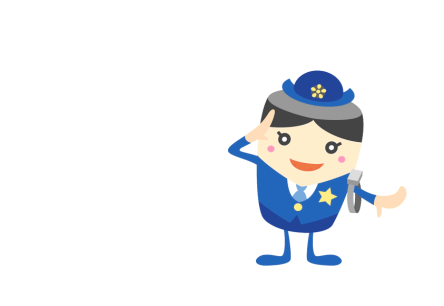 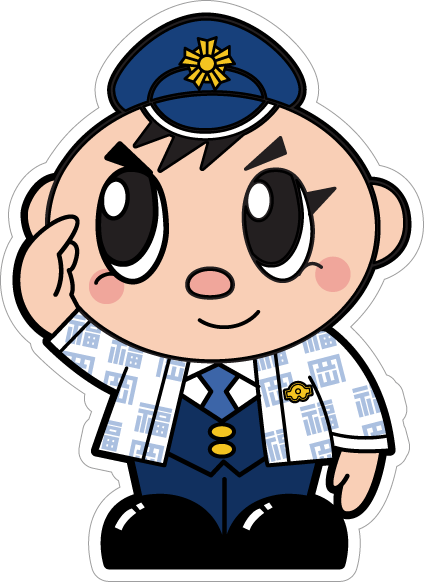 令和７年６月２５日（水）
１０：００～１２：００
水巻町役場１階
出 張！出 前 交 番
「詐欺被害防止キャンペーン」として被害に遭わない手続きを警察官と役場職員がお手伝いします！
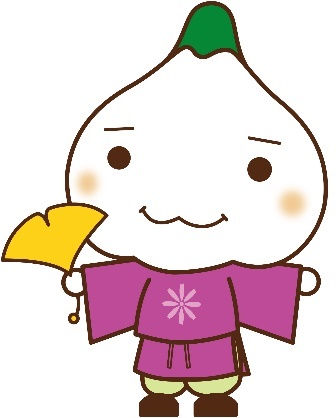 固定電話を使ってる方
ＬＩＮＥを使ってる方
が対象です！
ご来場の方には
詐欺被害防止グッズをプレゼント！